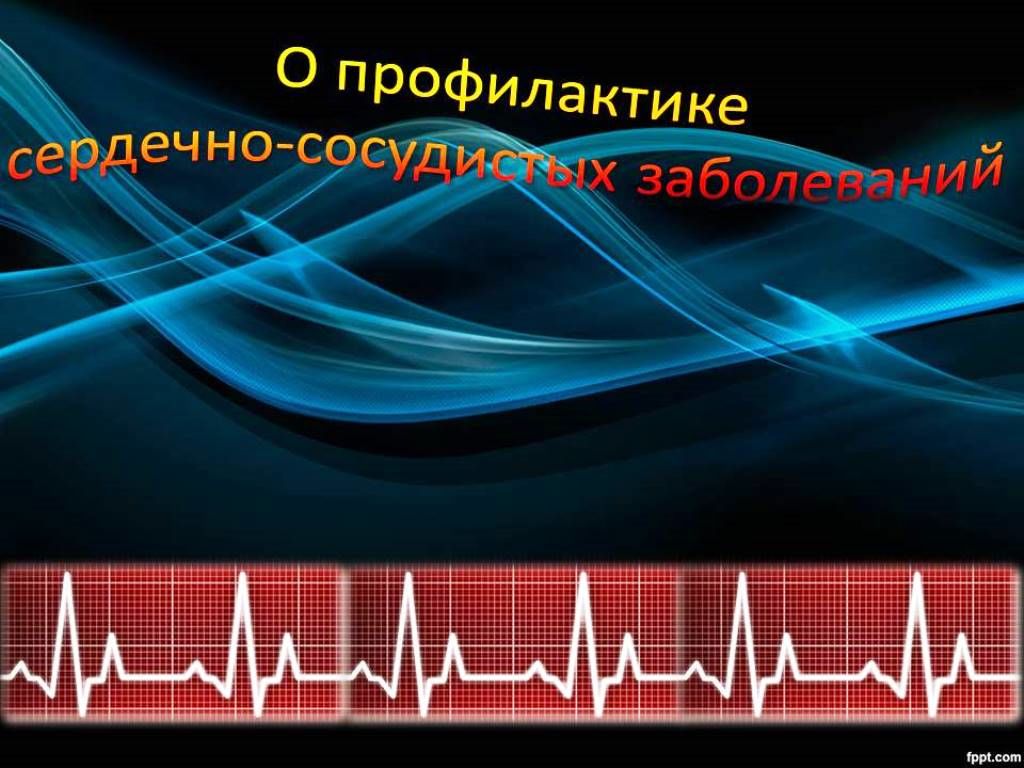 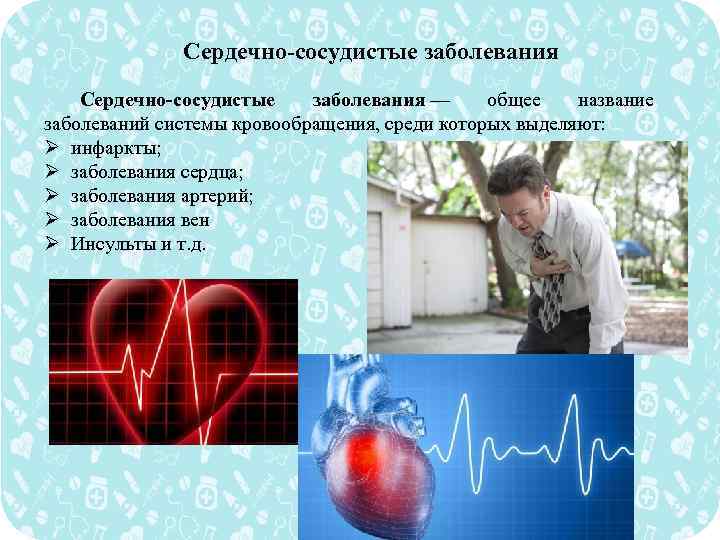 «Тайны здоровья нашего 
сердца»
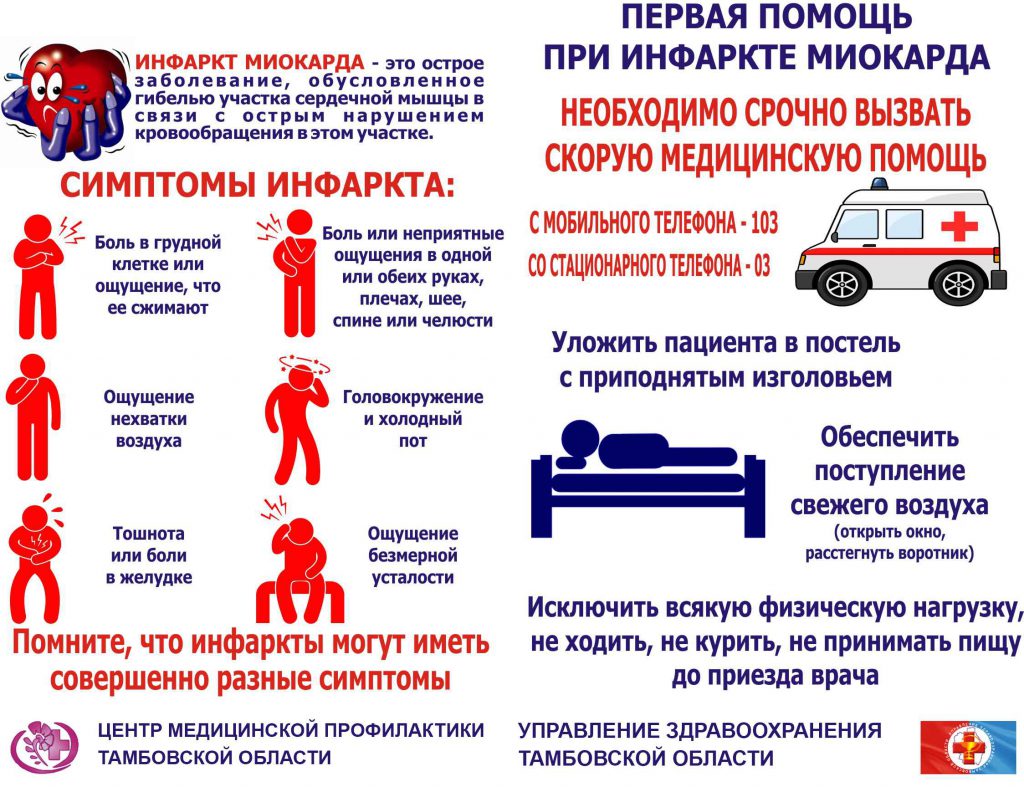 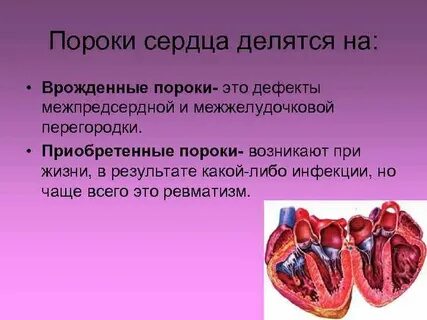 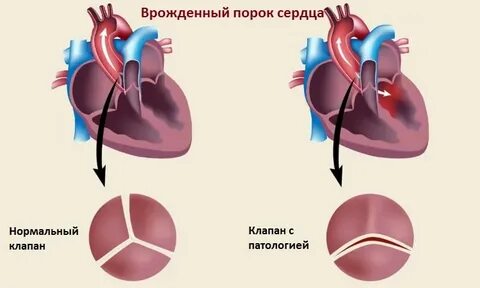 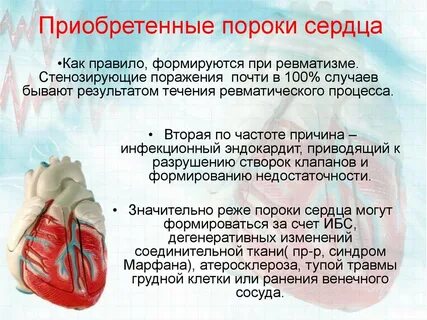 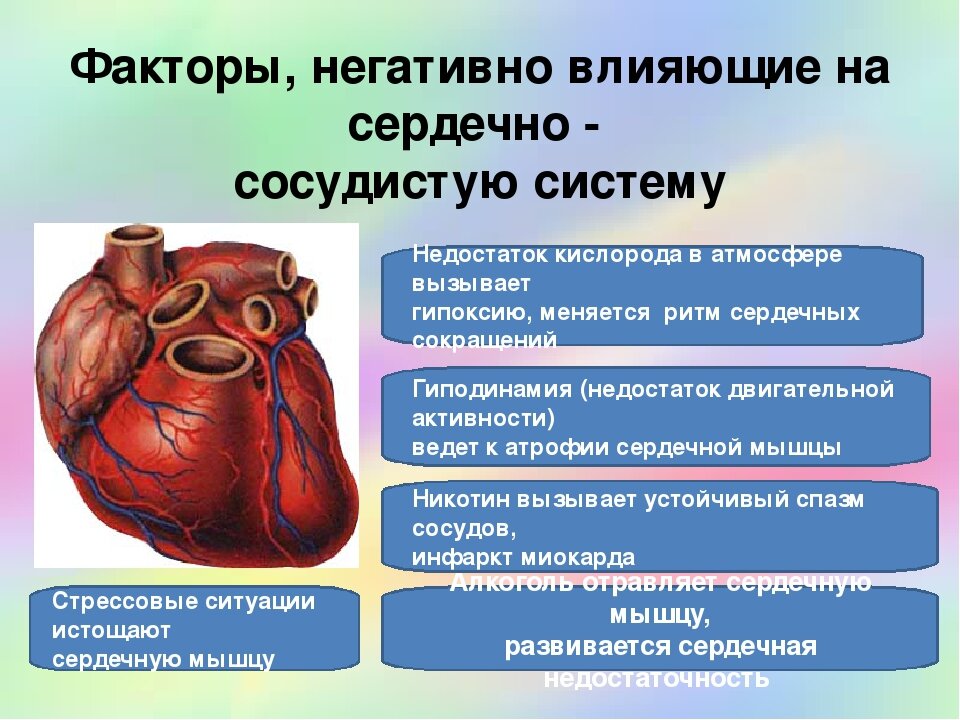 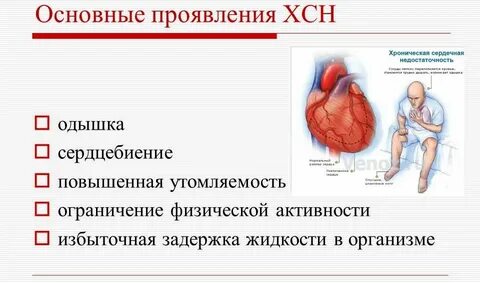 Заболевания артерий и вен
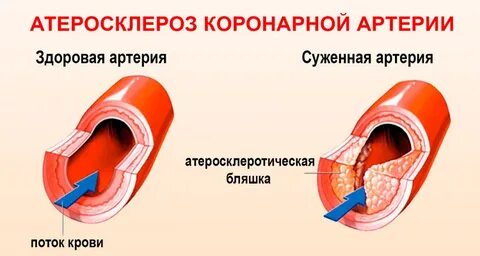 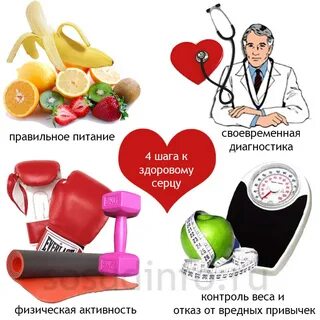 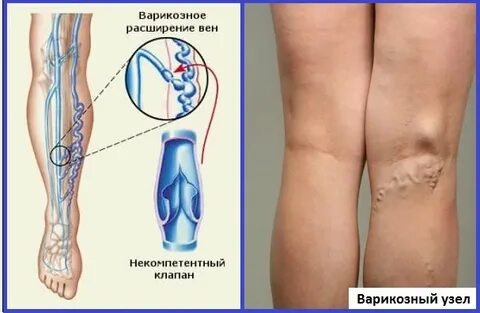 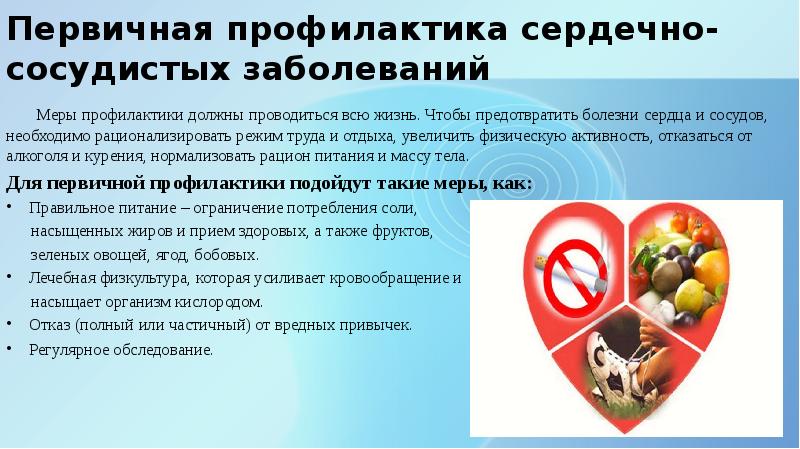 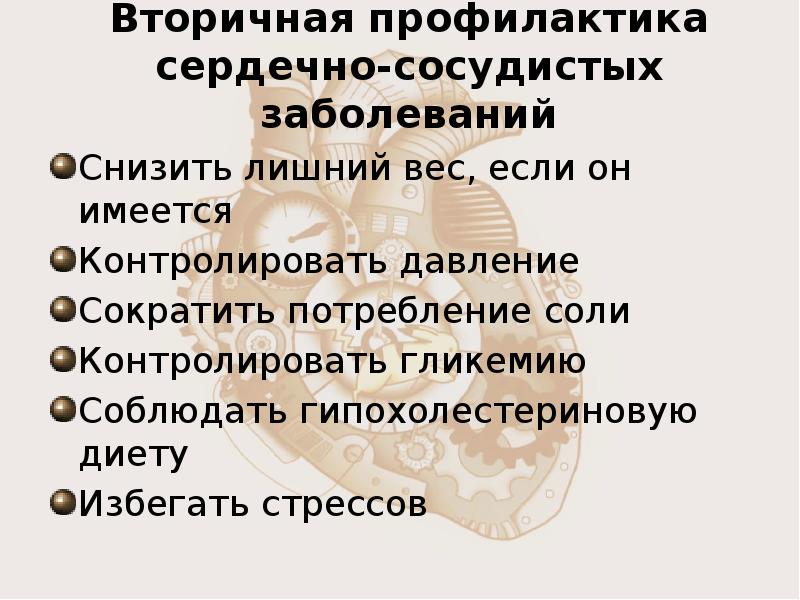 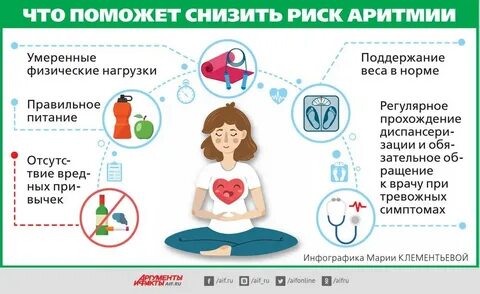 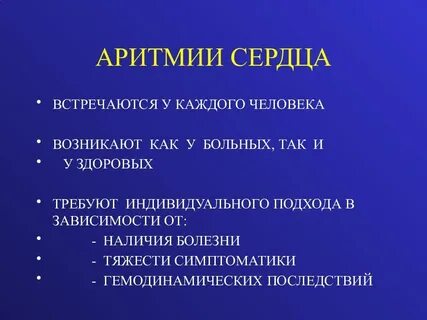 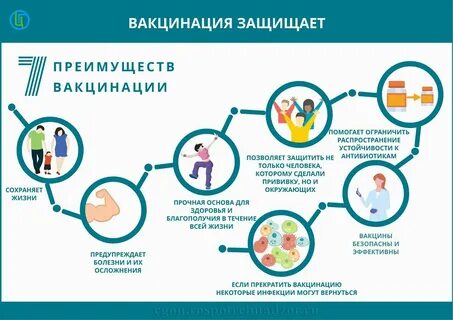 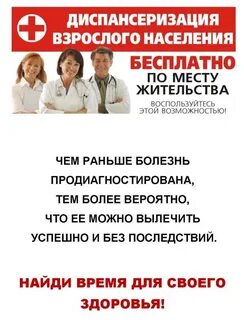